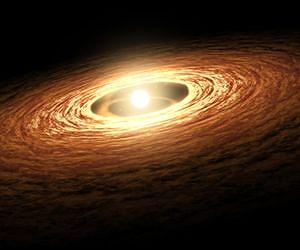 An introductionto the classification, composition, and originof meteorites
Tadeusz A. Przylibski1
Andrzej S. Pilski2


1 - Wrocław University of Technology;  Faculty of Geoengineering, Mining and Geology
Institute of Mining Engineering

   2 – Nicolaus Copernicus Museum in Frombork
EXTRATERRESTRIAL MATTER ON EARTH
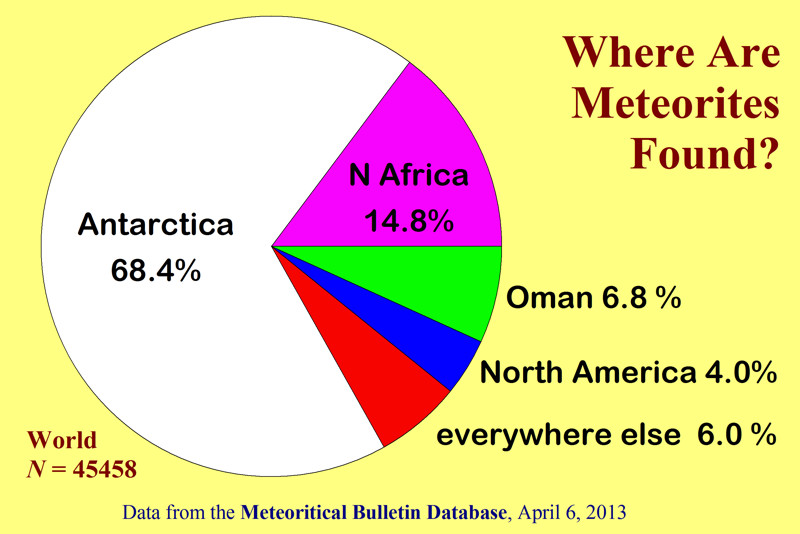 prepared by
Randy L. Korotev
EXTRATERRESTRIAL MATTER ON EARTH
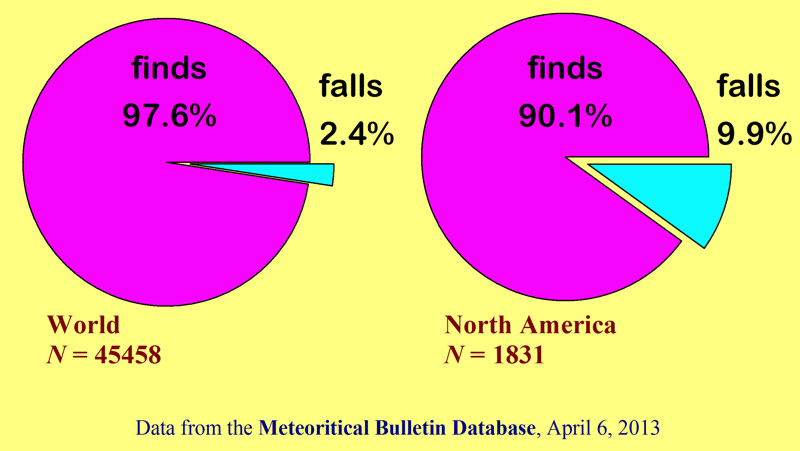 prepared by
Randy L. Korotev
CLASSIFICATION
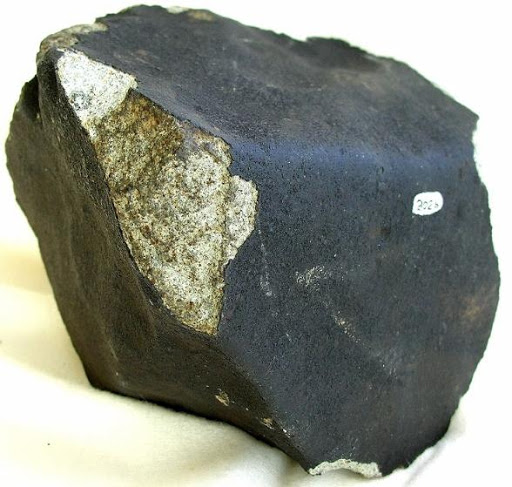 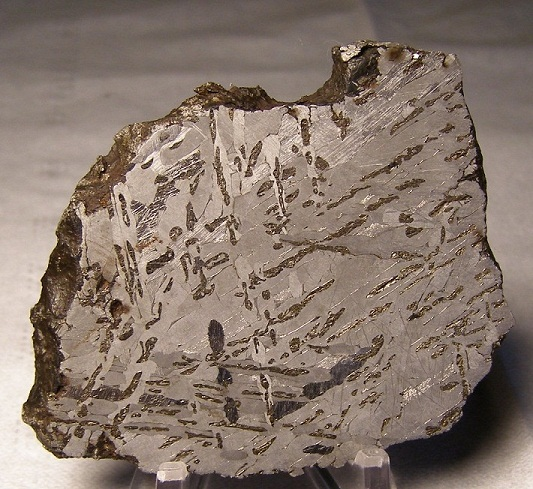 Morasko
Iron   IAB
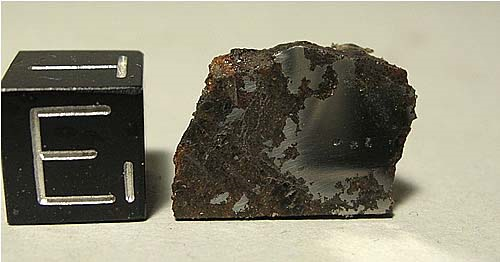 Łowicz   Mesosiderite
Pułtusk
Chondrite  H5
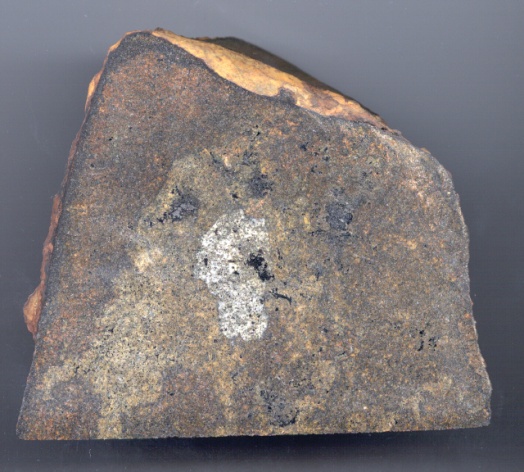 Zakłodzie   Primitive
Achondrite
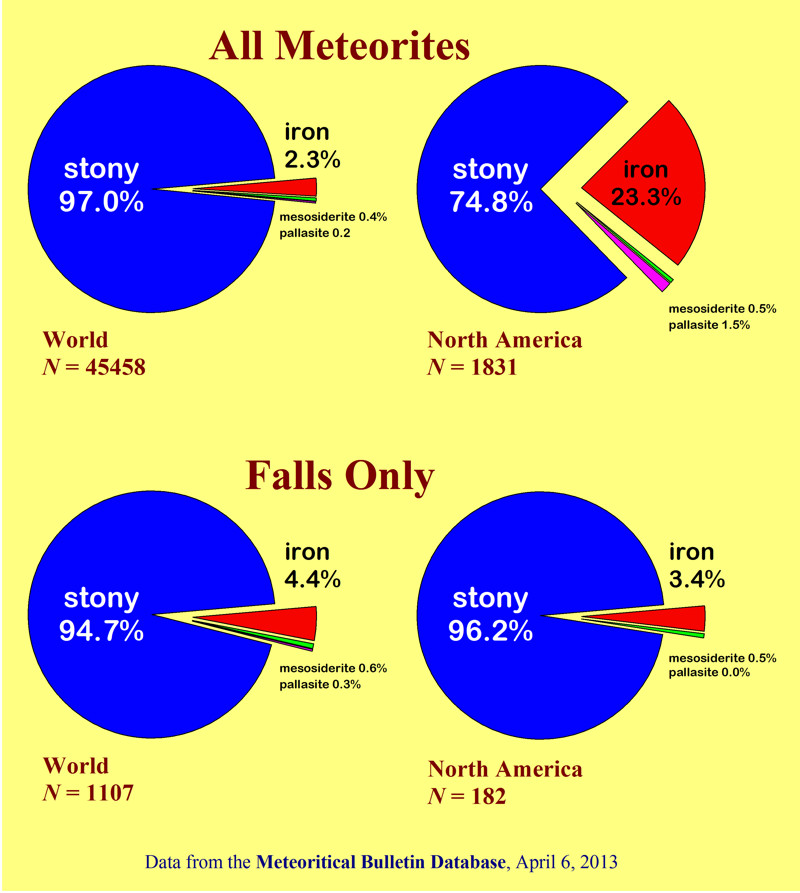 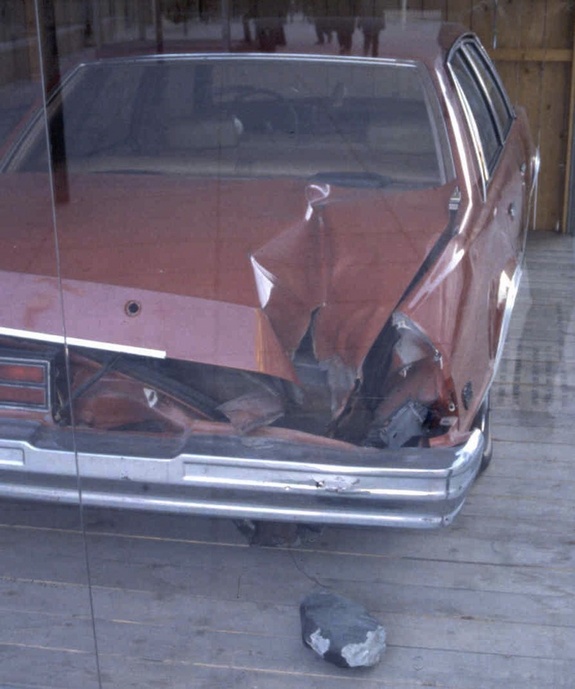 Peekskill (H6)
HAMMER
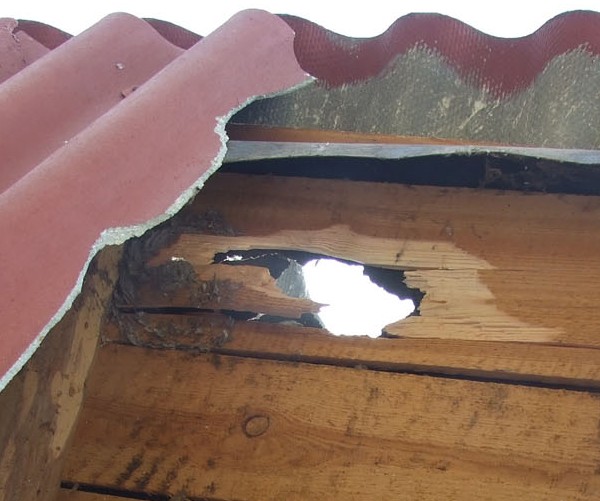 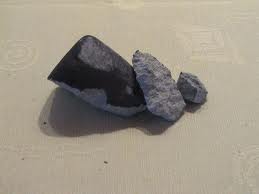 prepared by
Randy L. Korotev
Sołtmany (L6)
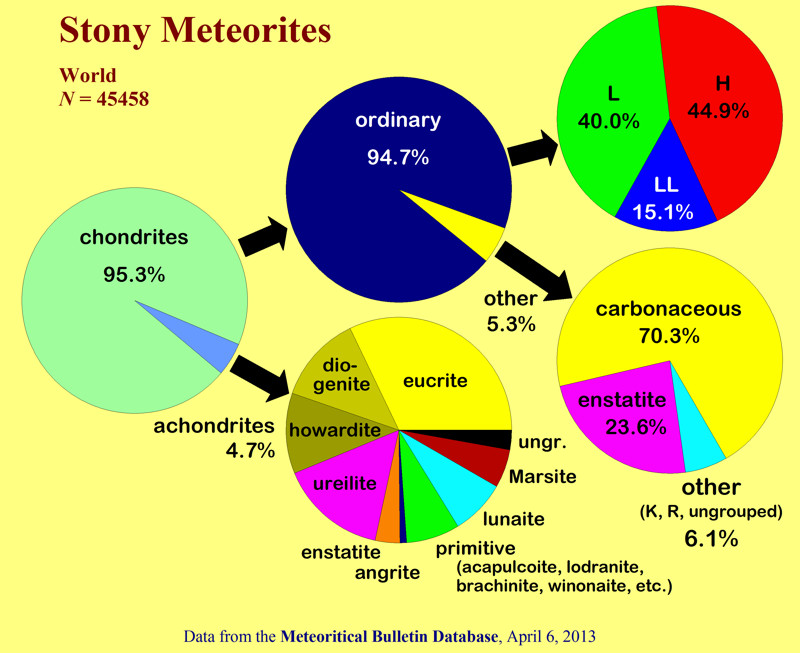 prepared by
Randy L. Korotev
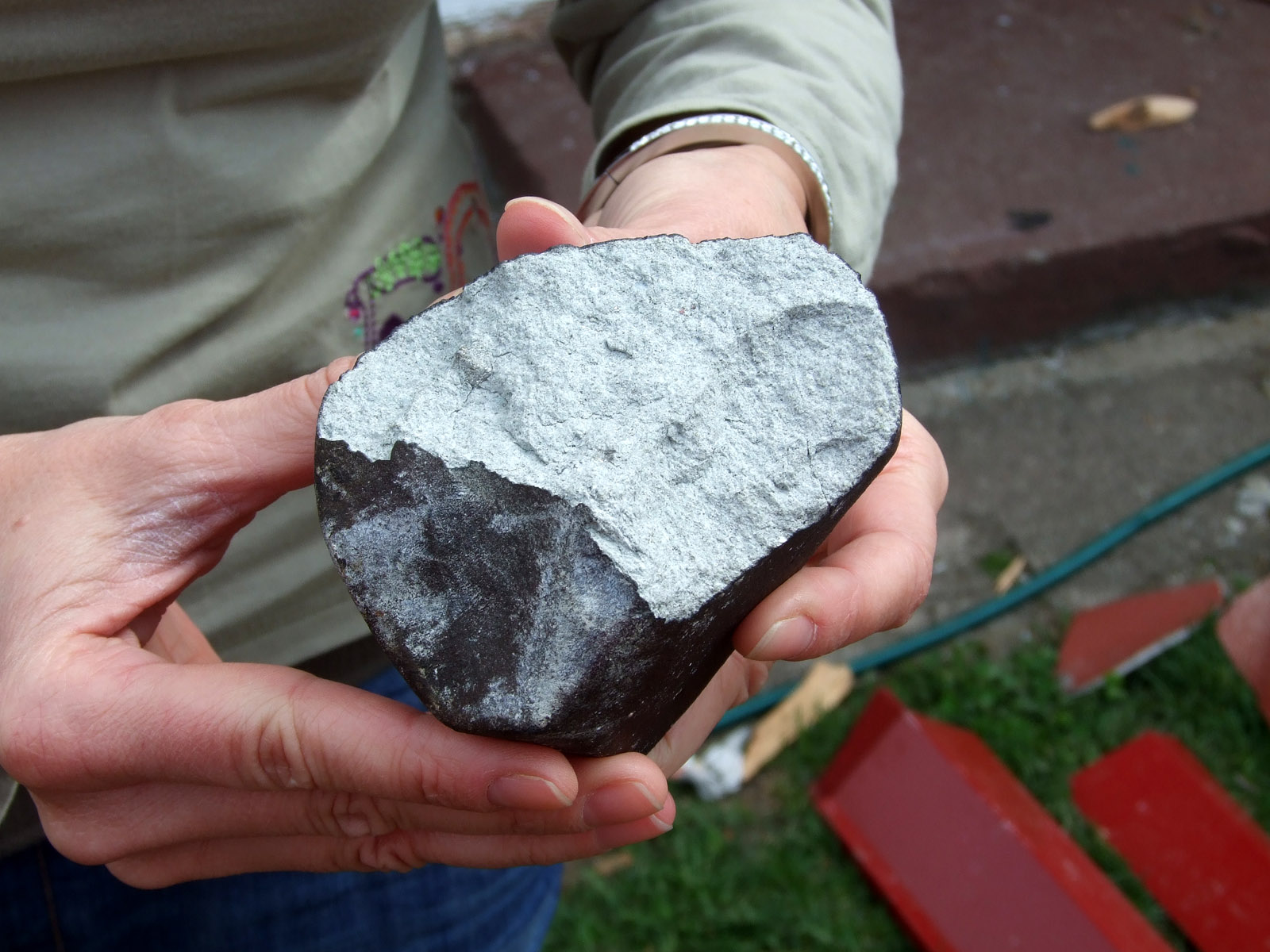 SOŁTMANY

L6

L5

BASZKÓWKA
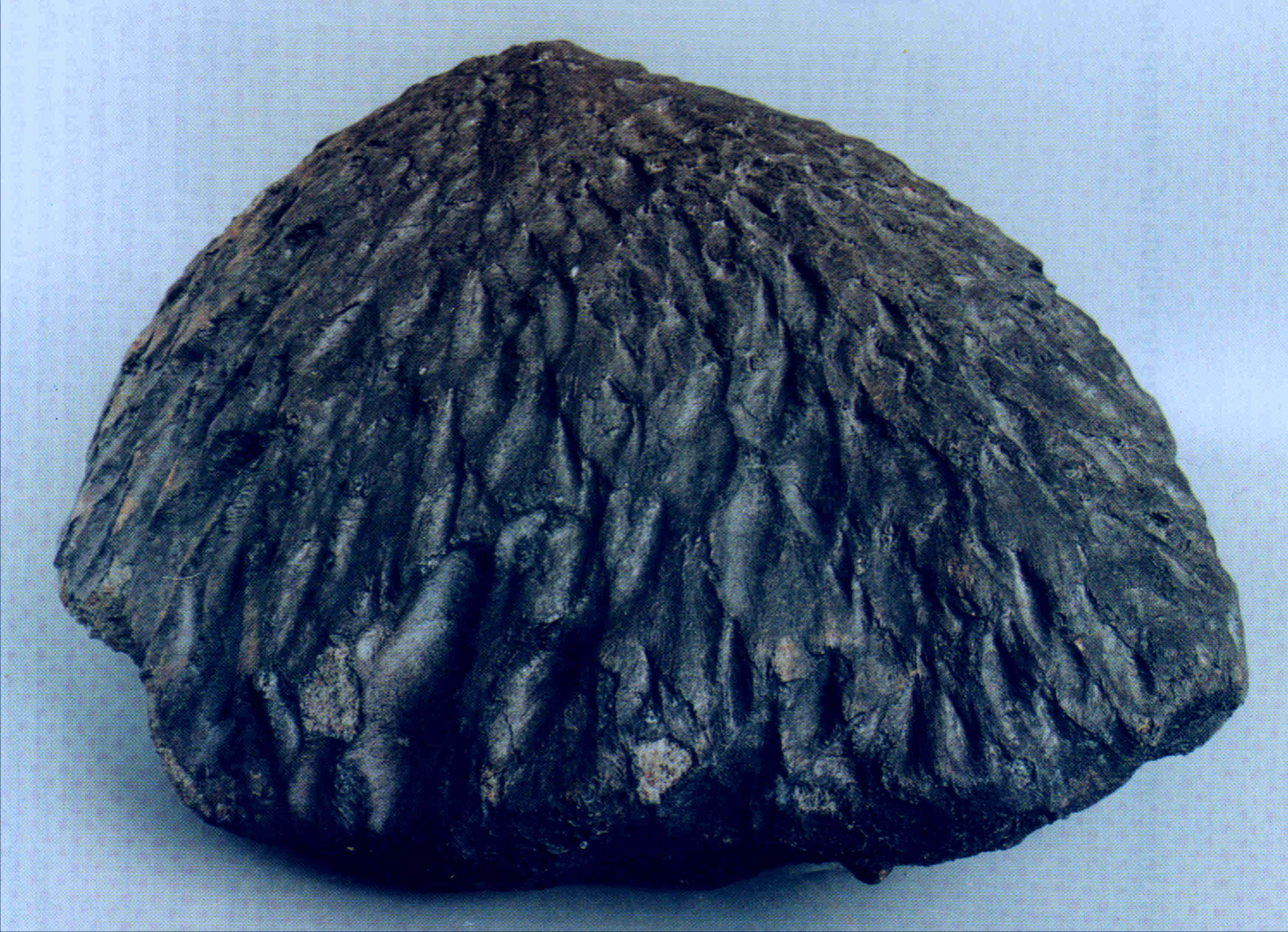 STONY
METEORITES
CHONDRITES
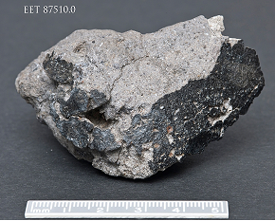 Howardite
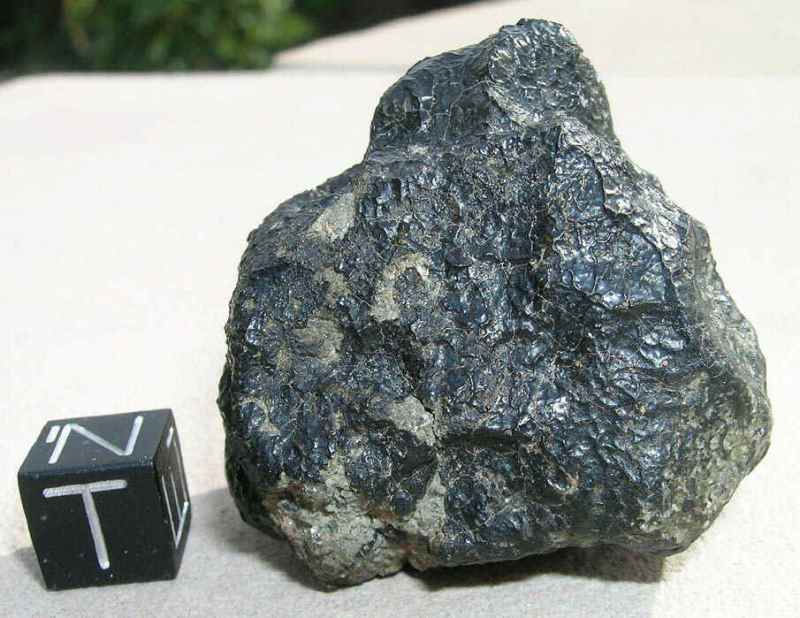 NWA 2975
Shergottite
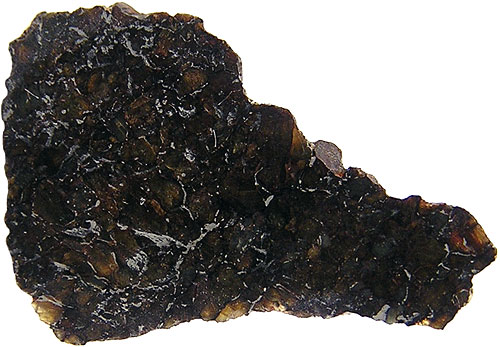 Ureilite Shisr 007
STONY
METEORITES
ACHONDRITES
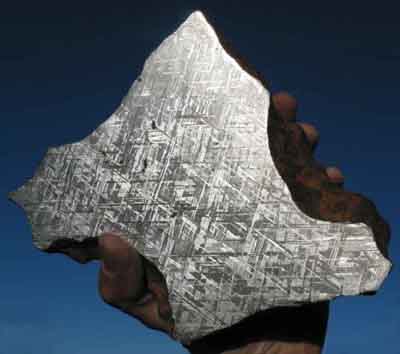 IRON METEORITES
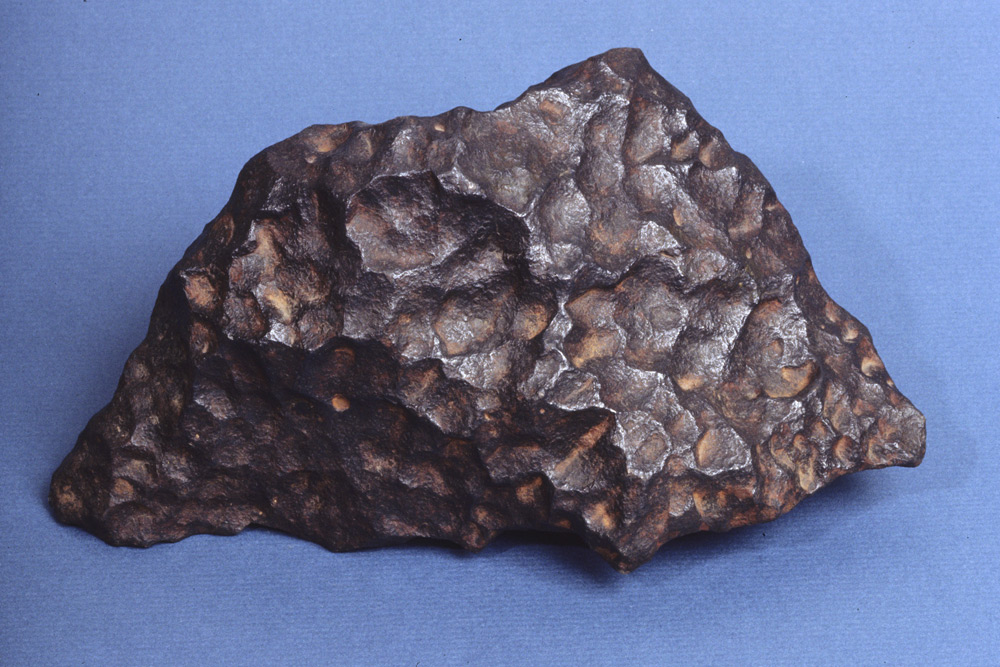 Widmanstatten   pattern
(FeNi alloy crystals inter-
growths of different
crystalographical
orientations)
STONY-IRON  METEORITES
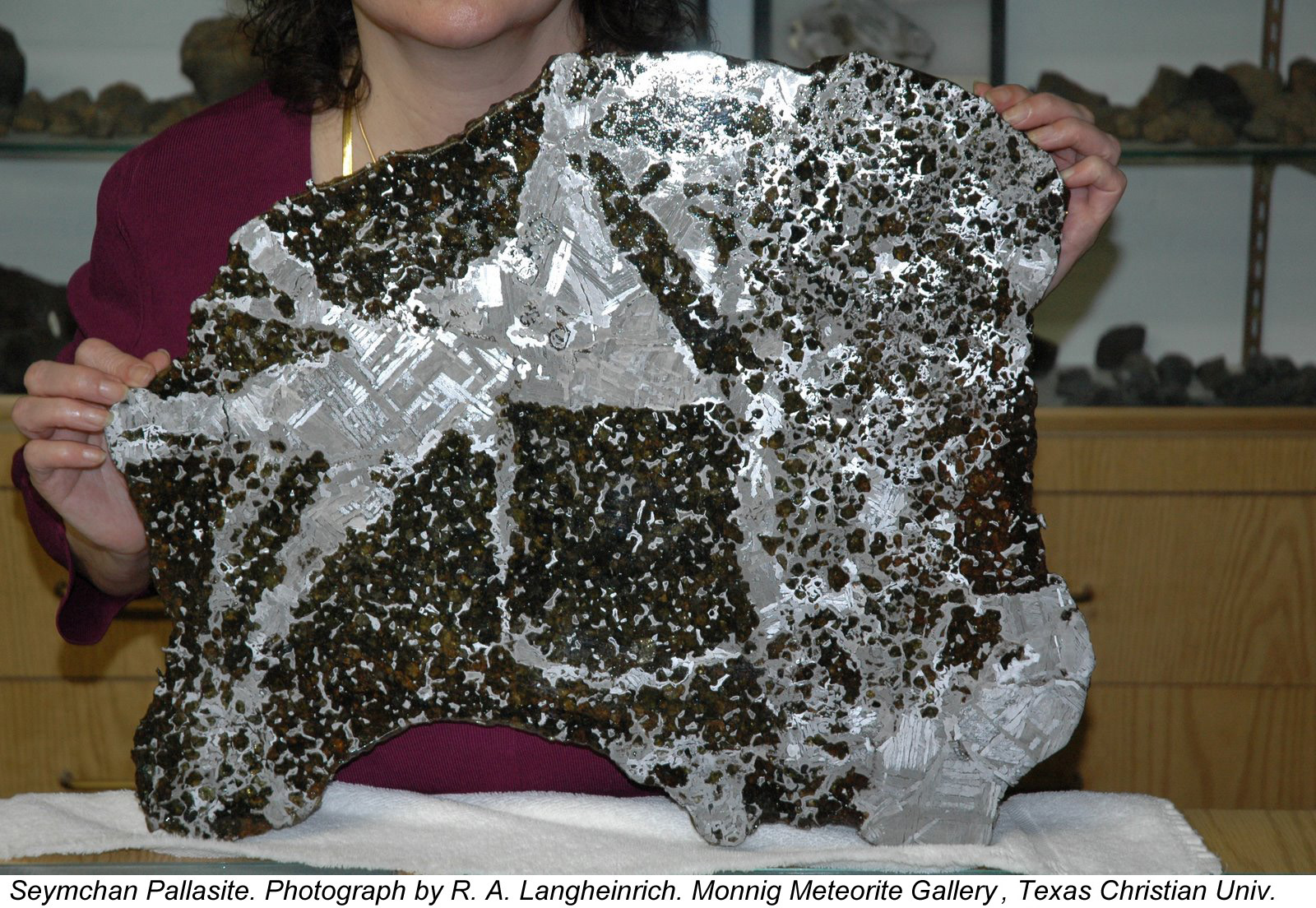 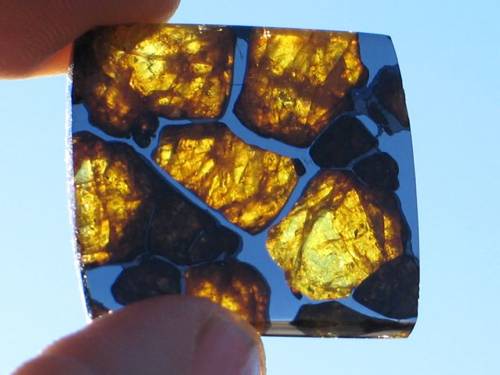 CLASSIFICATION
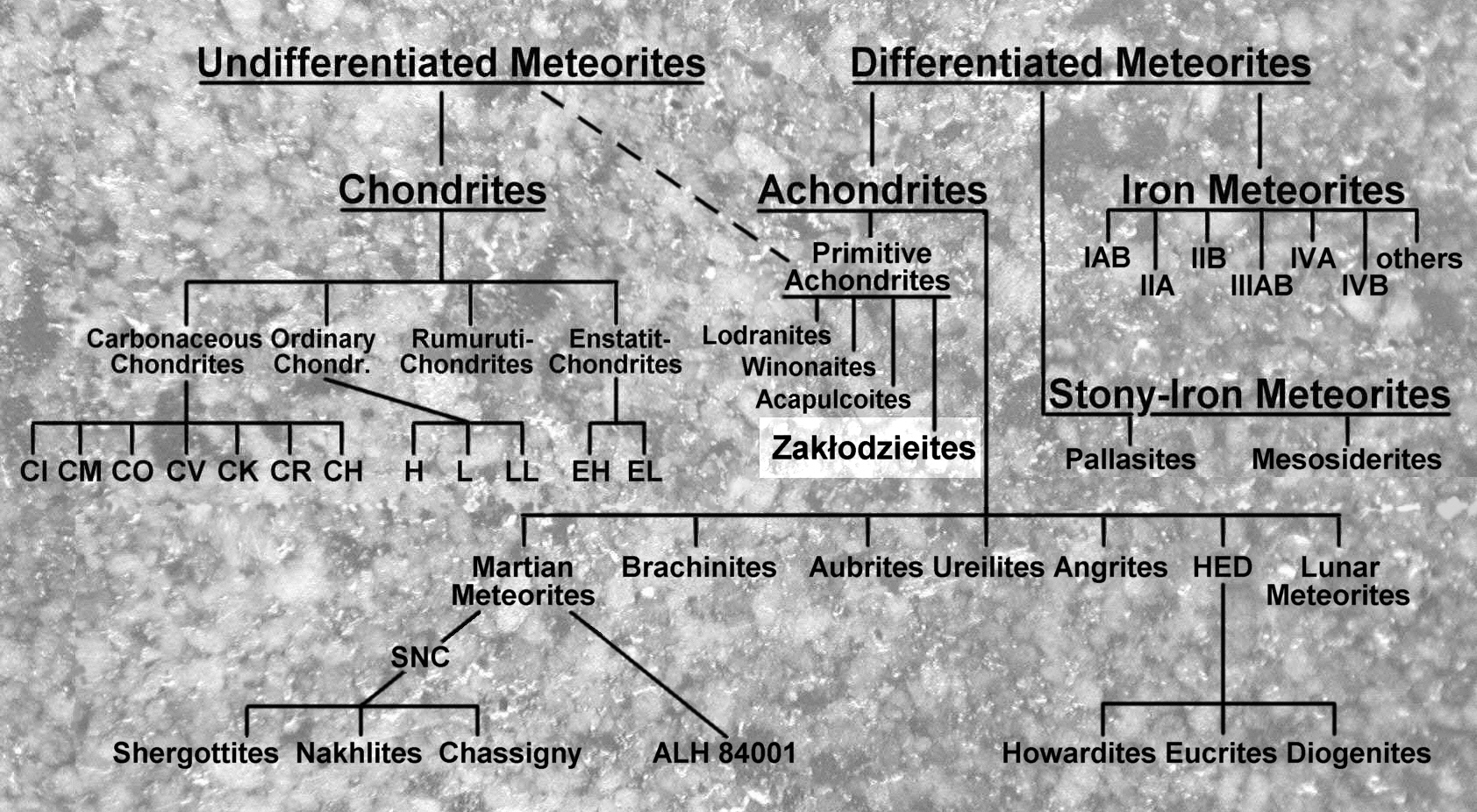 SHOCK STAGES
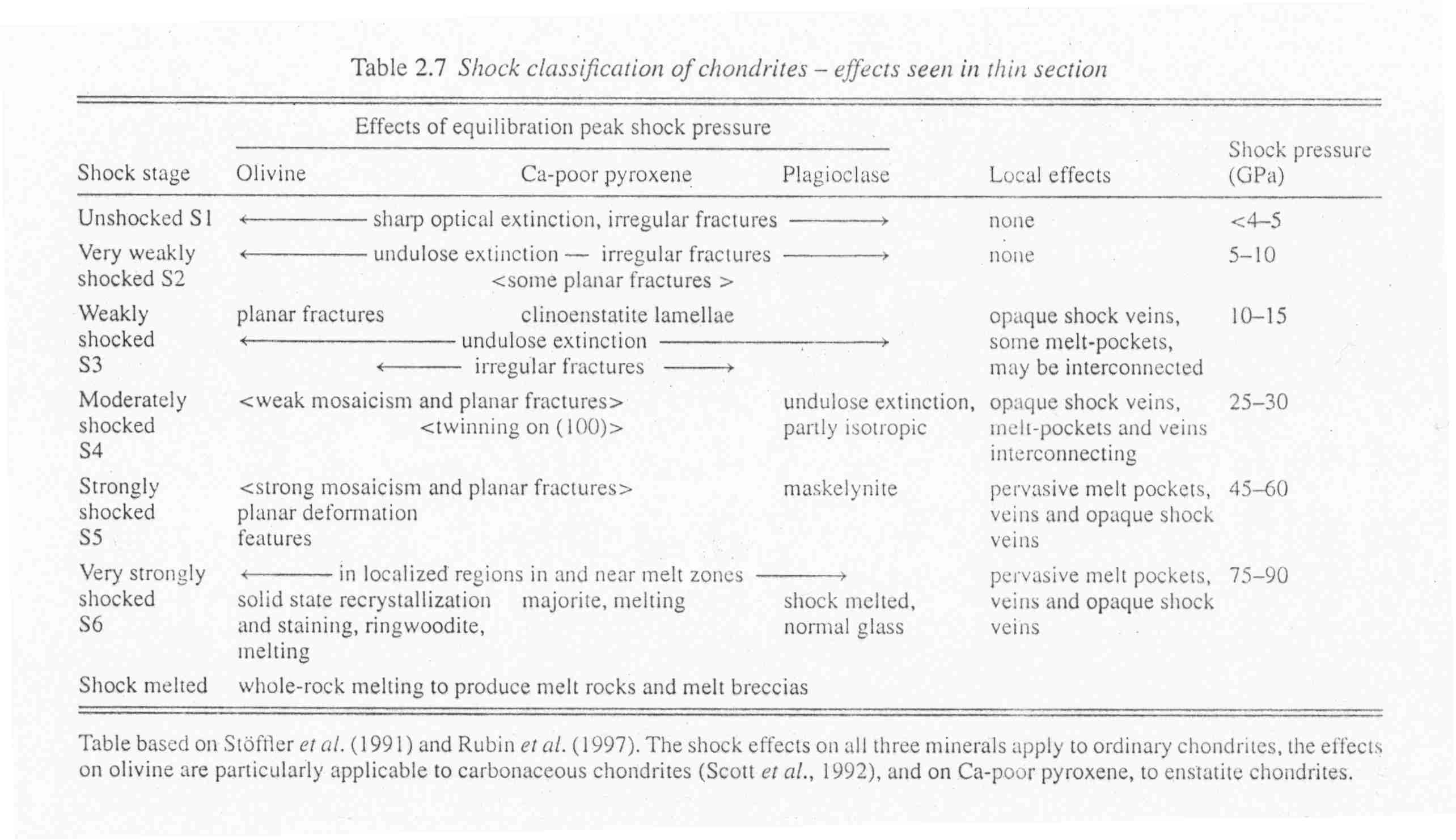 WEATHERING SCALE
W0: no visible oxidation. Yellow-brown limonitic staining may be seen in transmitted light. 
        This is common in observed falls, but some may have gone to W1.
W1: minor oxide rims around metal and sulfide grains; minor oxide veins.
W2: about 20 - 60 vol.% metal grains affected by oxidation; veining with Fe oxides  are 
        common.
W3: heavy oxidation; 60 - 95% of metal and sulfide grains replaced by oxides.
W4: complete (>95%) oxidation of metal and sulfide grains; silicates remain unaffected.
W5: mafic silicates slightly altered, mainly along cracks. Olivines tend to alter from within.
W6: massive replacement of silicates by clay minerals and oxides.
 
It would be nice if meteorites want to apply to this scale.
COMPOSITION
Refractory (opaque) minerals:
Transparent minerals:
FeNi alloy (Kamacite, Taenite)

SULFIDES:
Troilite             FeS
Niningerite      (Mg, Fe, Mn)S
Alabandite       a-MnS
Keilite              (Fe, Mg)S
Oldhamite        CaS

OXIDES:
Chromite          FeCr2O4
Ilmenite            FeTiO3

PHOSPHIDES:
Schreibersite   (Fe, Ni)3P
Barringerite     (Fe, Ni)2P
SILICATES:
Pyroxene (Opx, Cpx)
Olivine
Feldspar (Plagioclase)
SiO2 polimorphs
Silicate glass
Sinoite               Si2N2O
Diamond             C
Halite                  NaCl
Apatite group
Calcite                CaCO3
Graphite           C
Gypsum         Ca[SO4]   2H2O
Cohenite           Fe3C
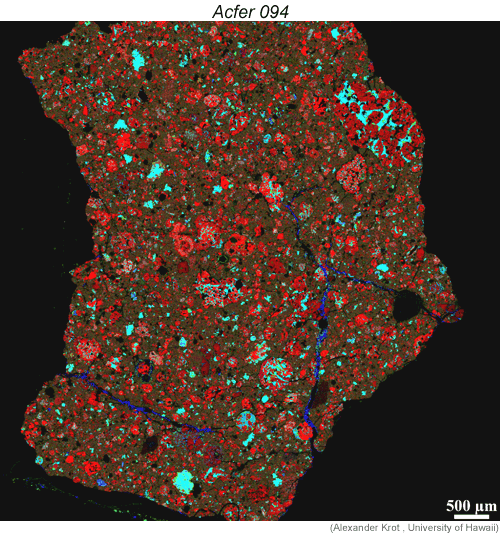 Chondrite Components
Chondrules
Calcium-Aluminum Inclusions (CAI’s)
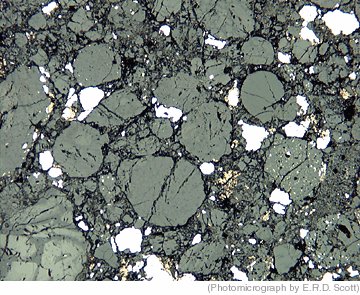 Amoeboid olivine aggregates AOA’s
Fe-Ni alloy
Fine-grained matrix
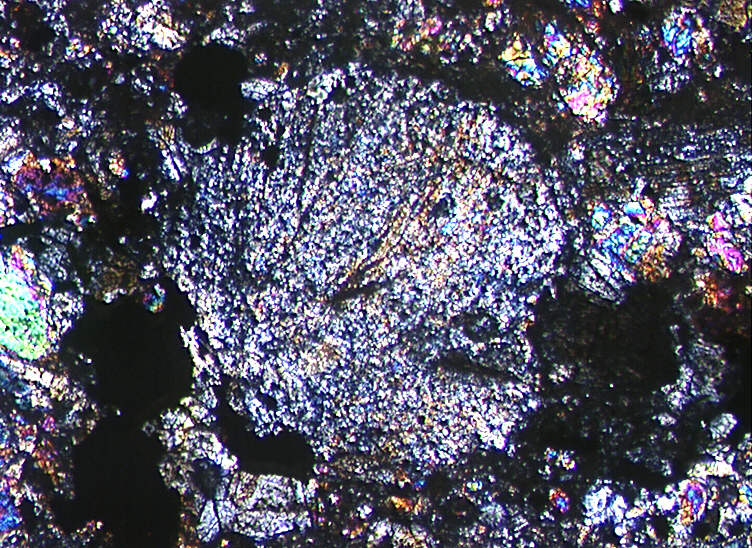 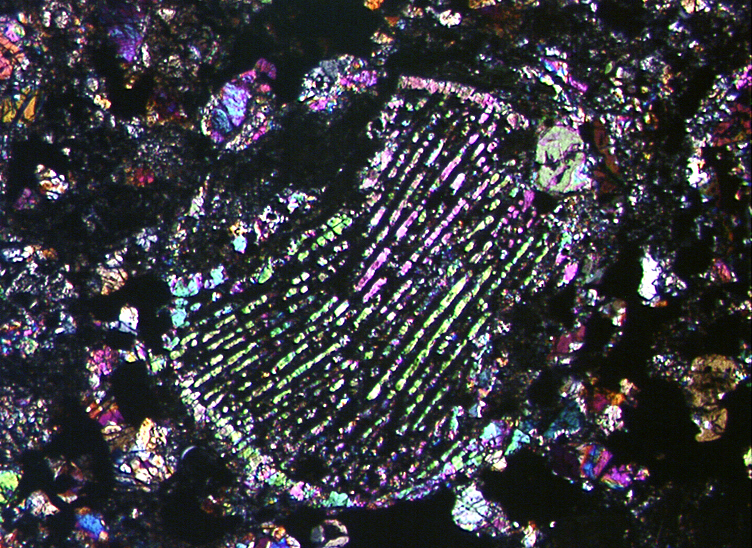 CHONDRULES (~60 VOL. %):
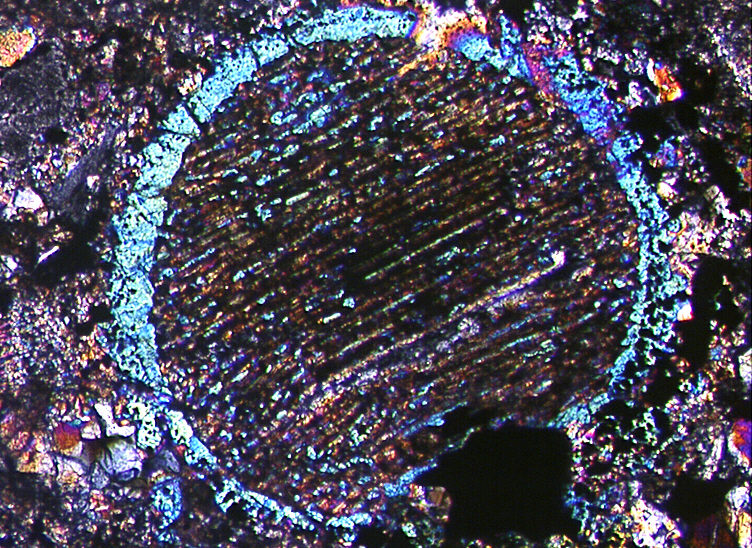 Diameters 0,23 - 1,86 mm
Radial (Px),
Barred (Ol),
Porphyric (Ol, Px),
Granular (Ol, Px),
Glassy
Accretion rims (Ol)
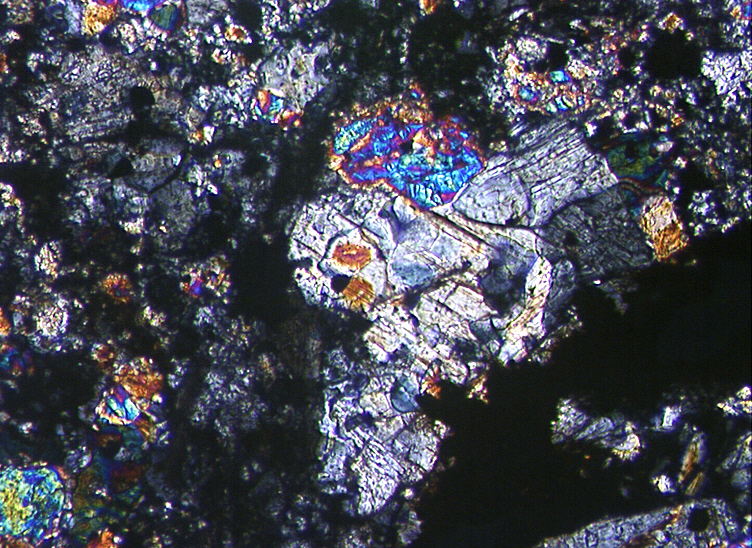 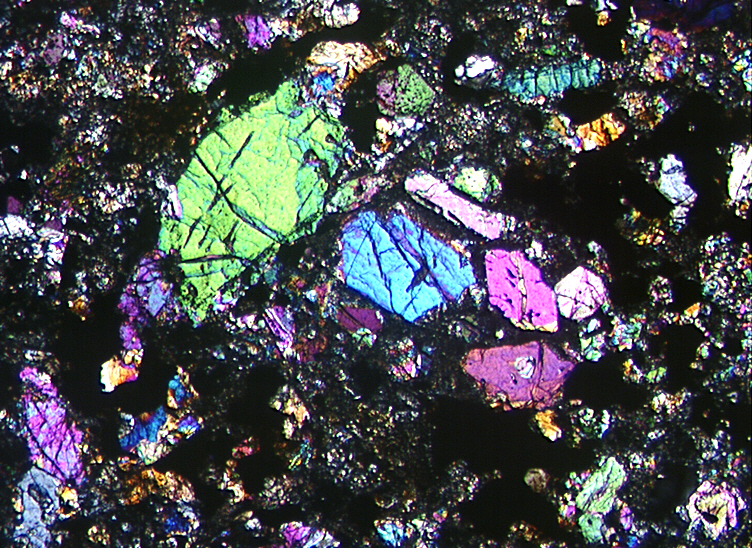 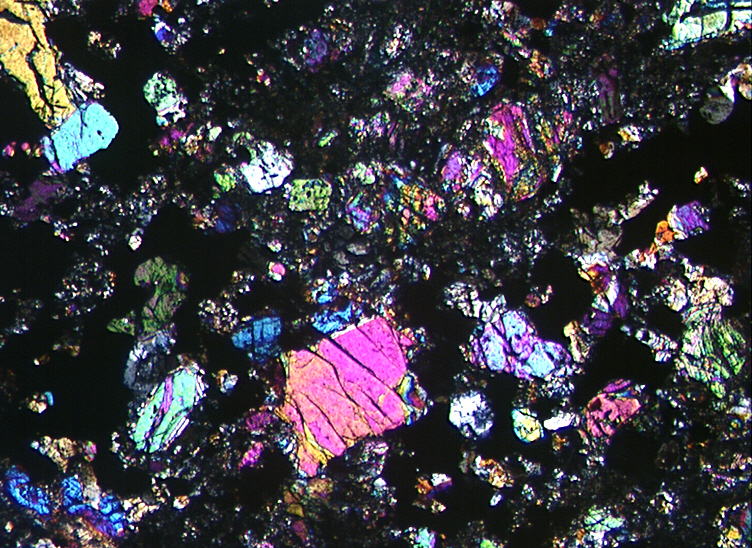 MATRIX (~15 vol. %):
Ol, Px, Fsp
Opaque minerals
(kamacite, taenite, troilite, chromite),
glass
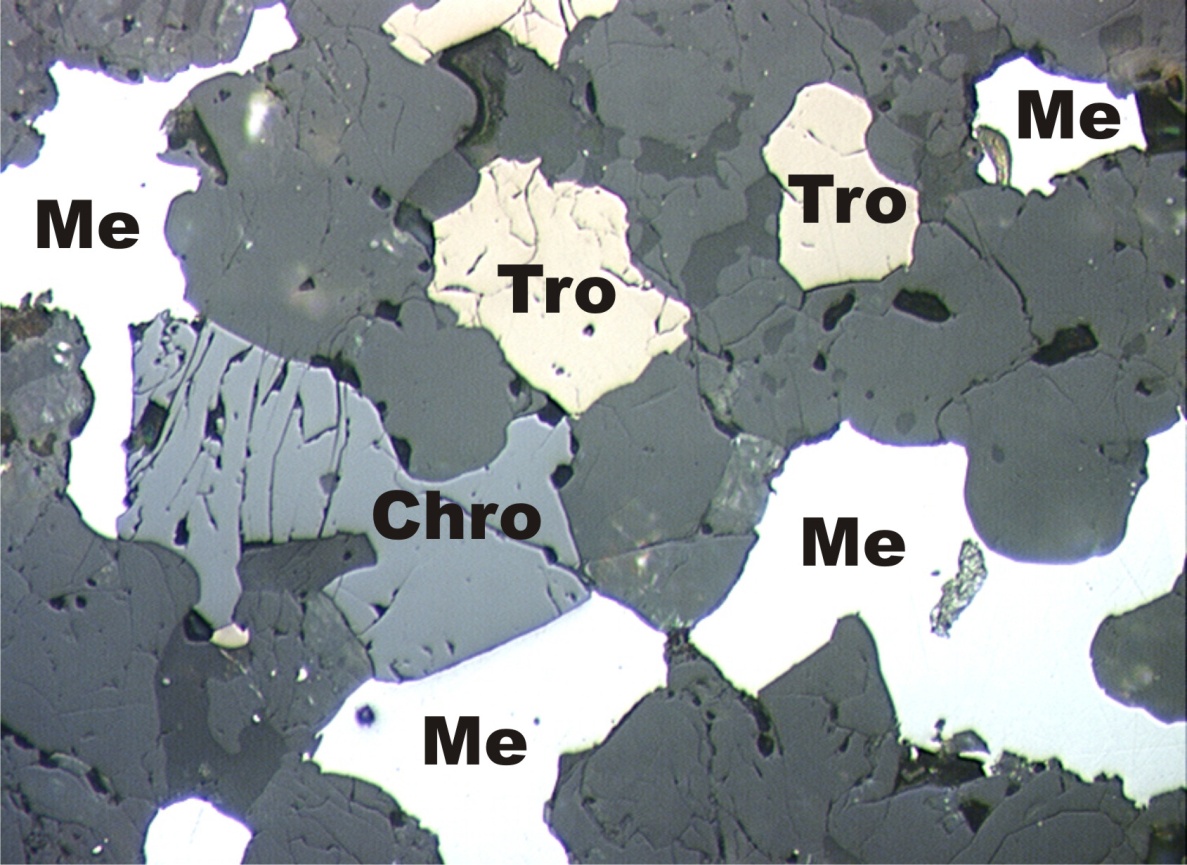 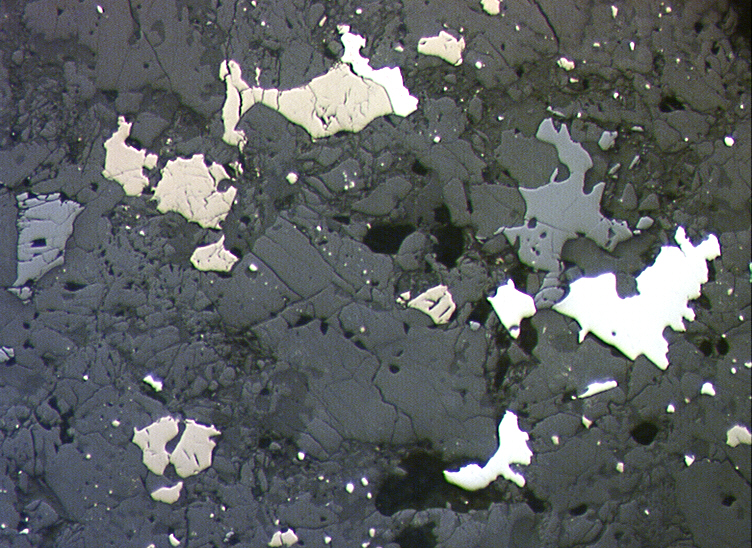 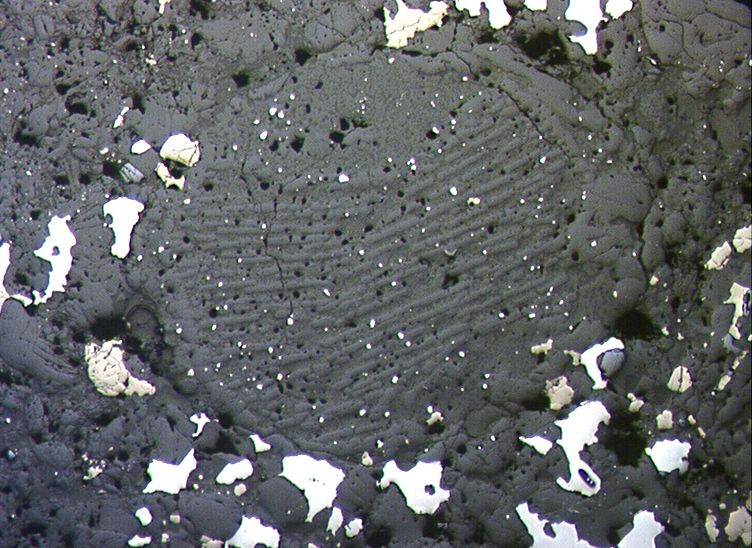 OPAQUE MINERALS  (~8 VOL. %)
Me – metal (FeNi alloy)
Tro – troilite (FeS)
Chro – chromite (FeCr2O4)
ACHONDRITES (from DIFFERENTIATED BODIES)
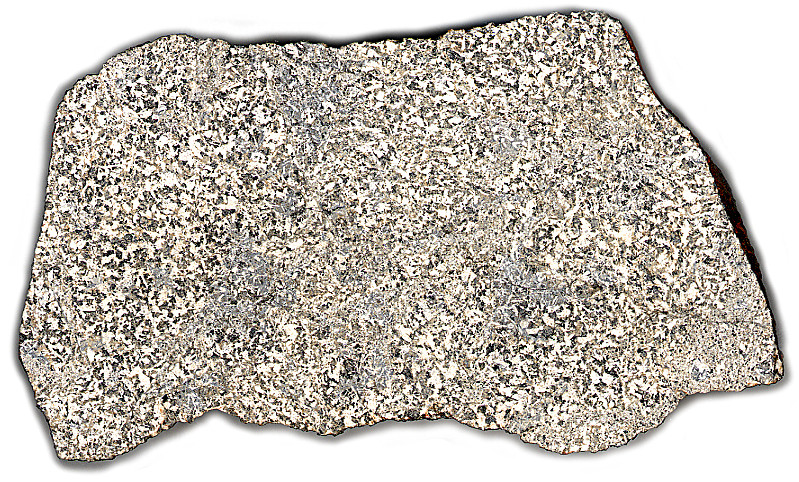 HOWARDITES
EUCRITES
DIOGENITES

from VESTA asteroid
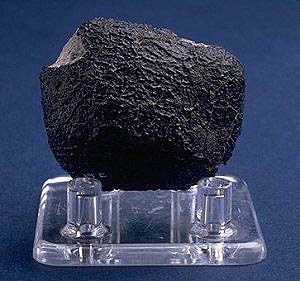 NAKHLITES
SHERGOTTITES
CHASSIGNITES

from  MARS
PRIMITIVE
ACHONDRITES

ACAPULCOITES
WINONAITES
BRACHINITES

from ???
BASALTS
ANORTHOSITES

from the MOON
Mercury???
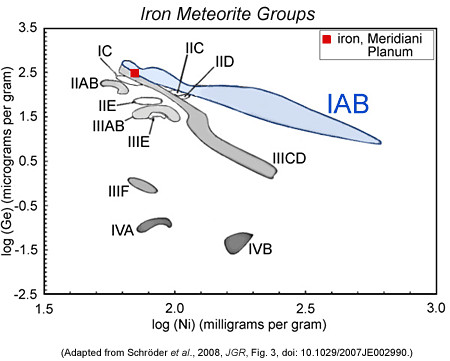 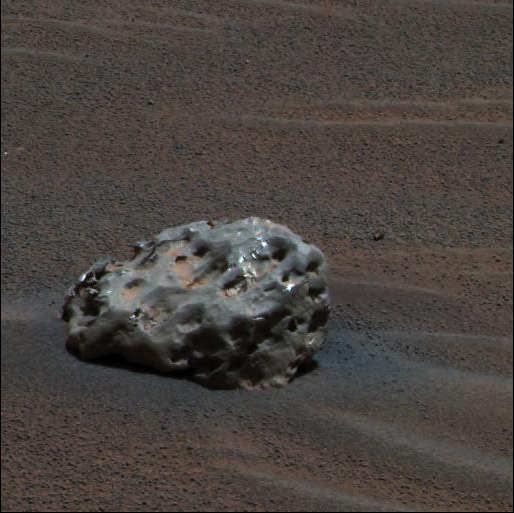 Meteorite on Mars
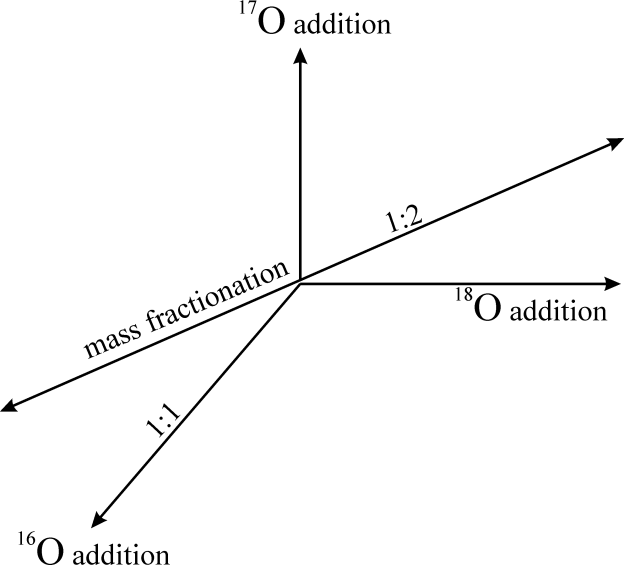 Oxygen Isotopes
gas
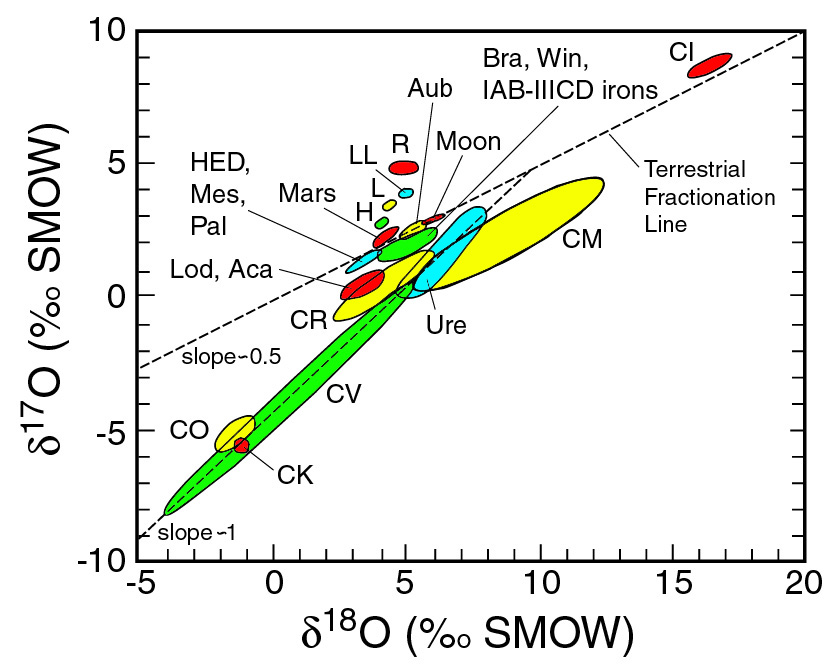 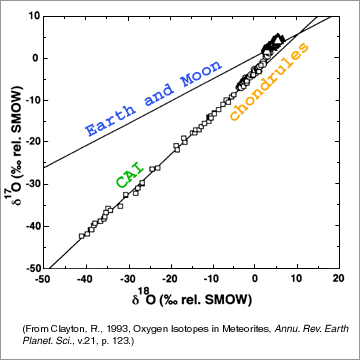 dust
Textural Classification

        The chondrite meteorites are further subdivided into petrologic types according to a numeric scale (1 through 6) that reflects the extent of post-formation 'metamorphism' or 'alteration' processes they have experienced:

Type 3 meteorites are characterized by the best preserved chondrules and refractory inclusions, the presence of clear igneous glass, opaque matrices, and highly variable, un-equilibrated silicate mineral compositions.  These are thought to represent the most pristine samples of the solar nebula condensate.

Types 2 through 1 are characterized by increasing degree of replacement of anhydrous silicate phases by hydrated phyllosilicates, a greater abundance of volatile elements, an absence of metallic iron, and the destruction of chondrules. These meteorites are thought to have suffered low temperature alteration or weathering in the presence of water.

Types 4 through 6 correspond to an increasing degree re-equilibration reflecting post formation heating to temperatures on the order of 1300oC.  They are characterized by relatively equilibrated mineral compositions, lower concentrations of volatile elements, crystalline matrices containing feldspar, and poor preservation of chondrules.  This metamorphism is thought to have occurred in small planetesimals such as asteroids.  Higher temperatures would lead to partial melting.
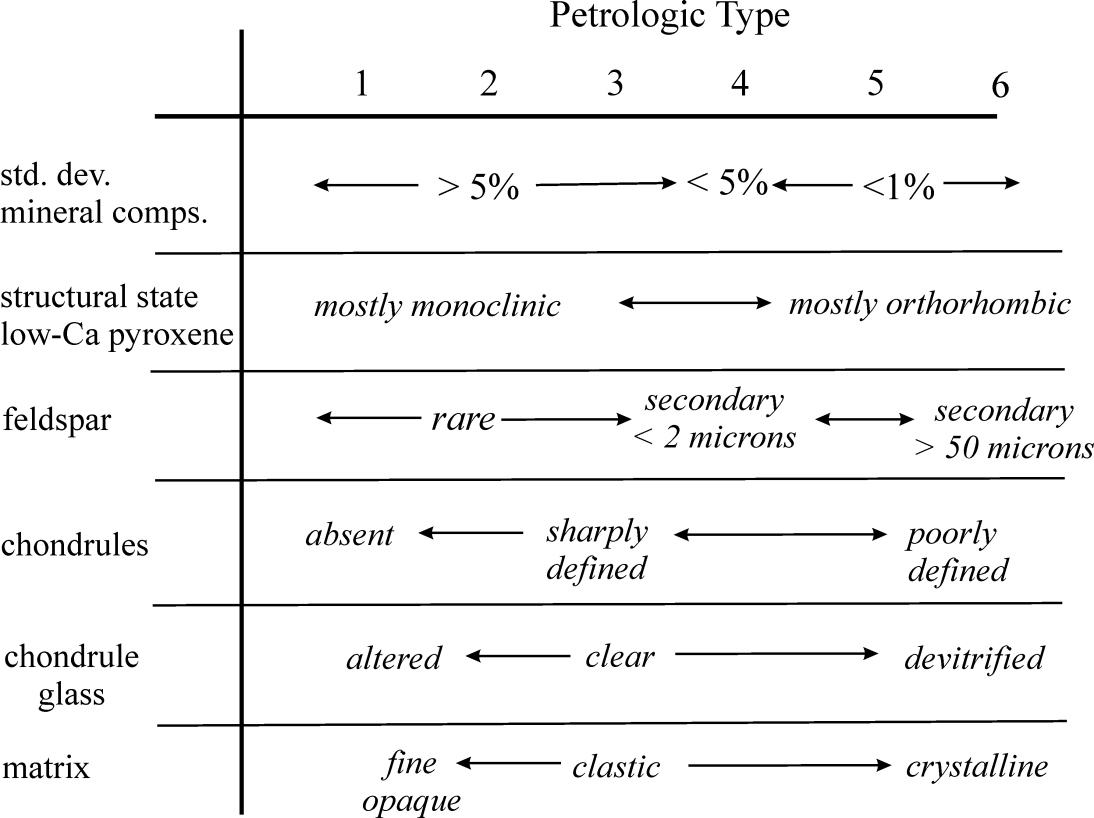 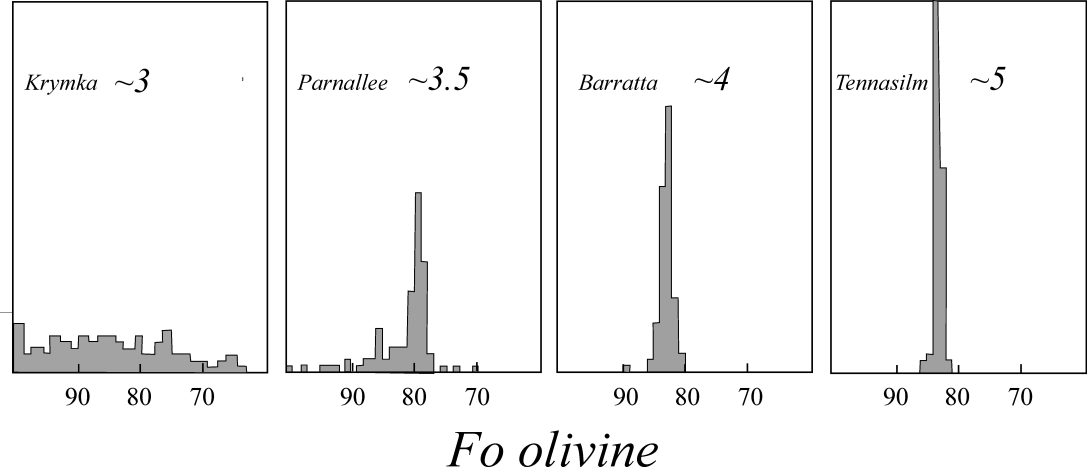 AGES
Chondrite meteorites range in age from ~4.4 to 4.5+ Ga, and are the oldest 'rocks' that have ever been dated. The ages of the chondritic meteorites are thus taken as the age of the solar system and the upper limit for the accretion of the Earth.  CAI inclusions (4.567 Ga) appear to be slightly older (~2 ma) than the chondrules found in the same chondrite meteorite.
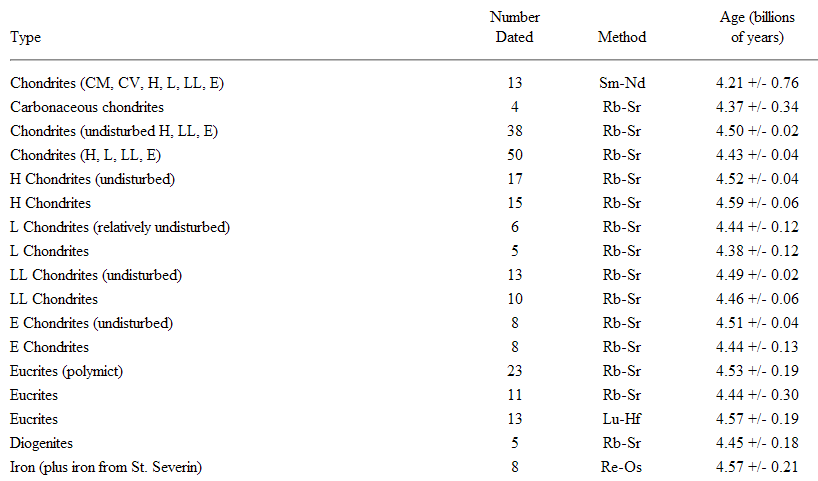 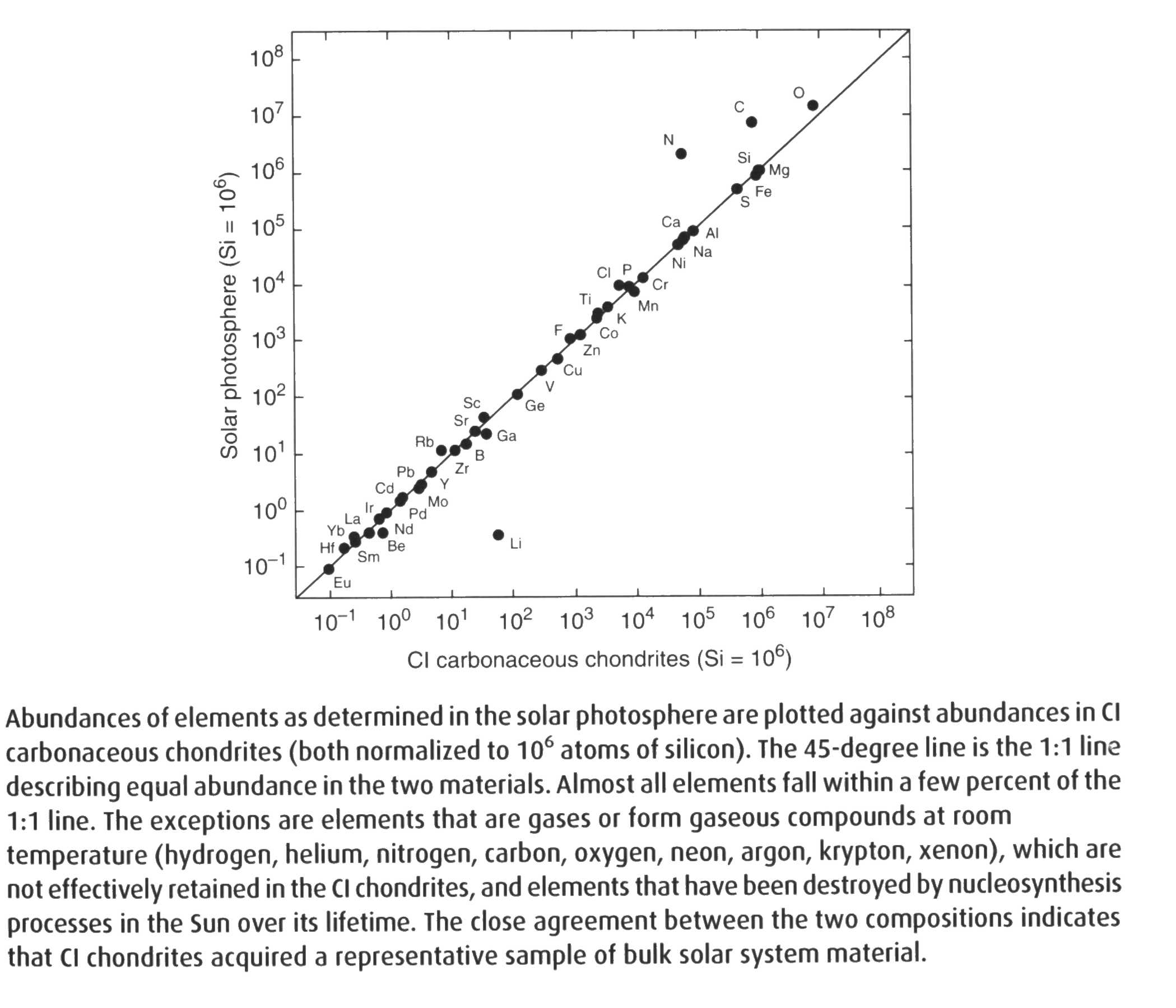 ORIGIN
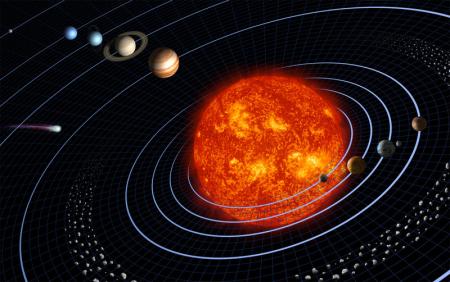 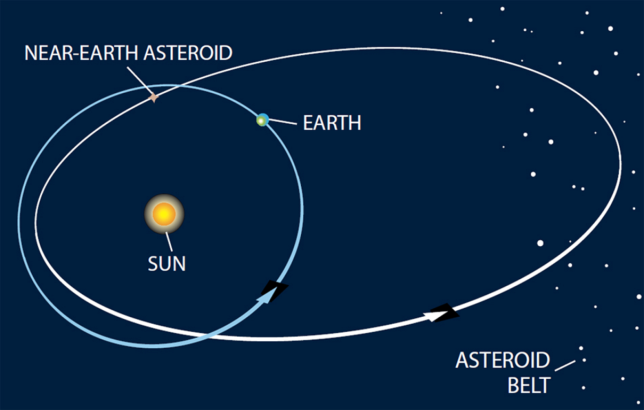 ORIGIN
H chondrites:
6 Hebe
LL chondrites:
433 Eros,
25 143 Itokawa
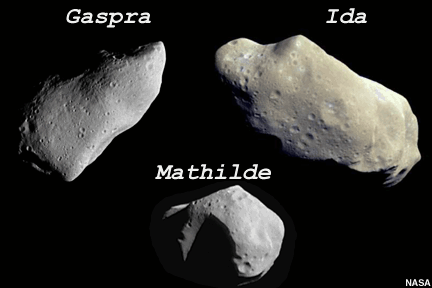 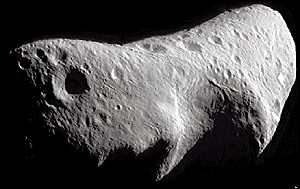 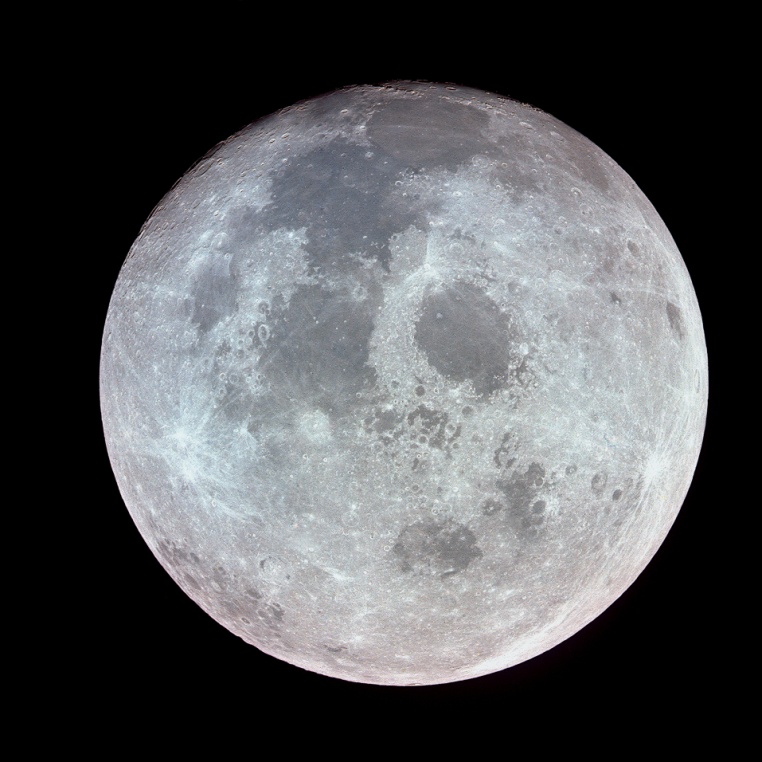 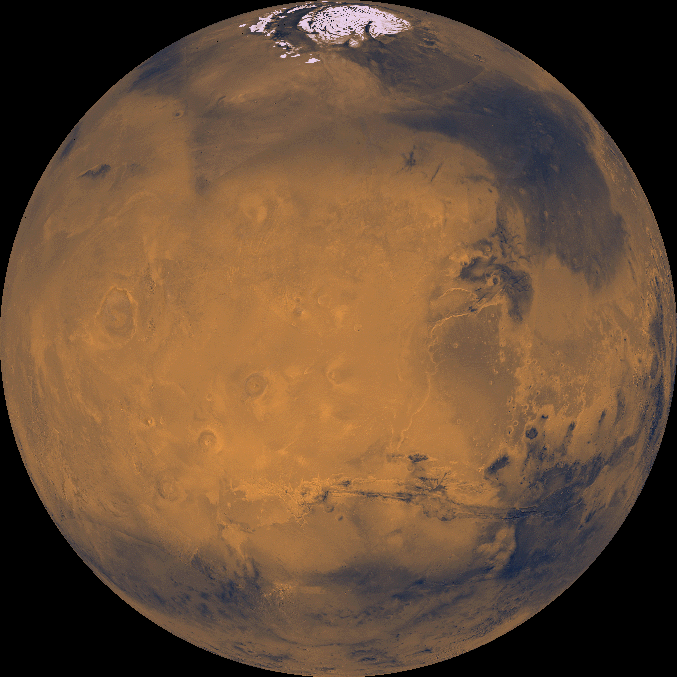 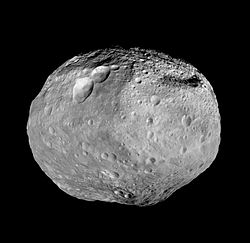 4 VESTA
MARS
MOON
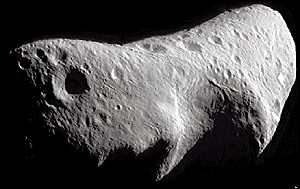 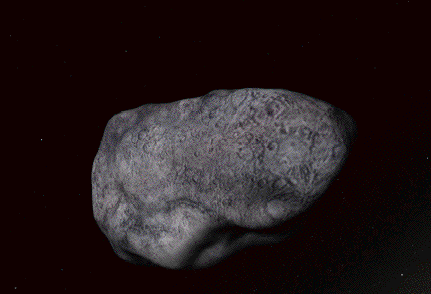 433 EROS
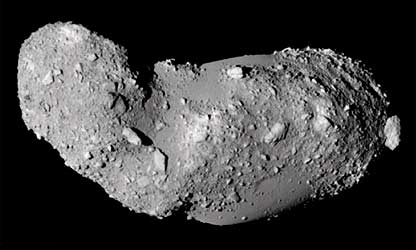 6 HEBE
25 143 ITOKAWA
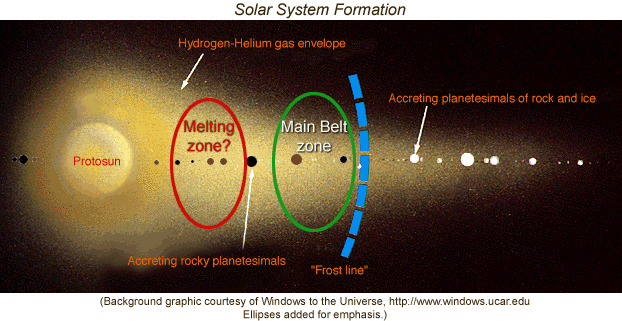 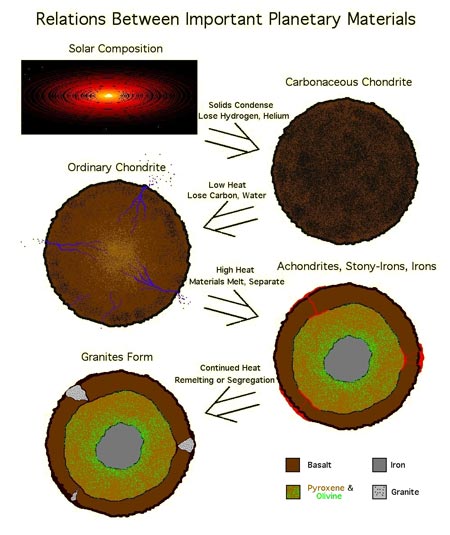 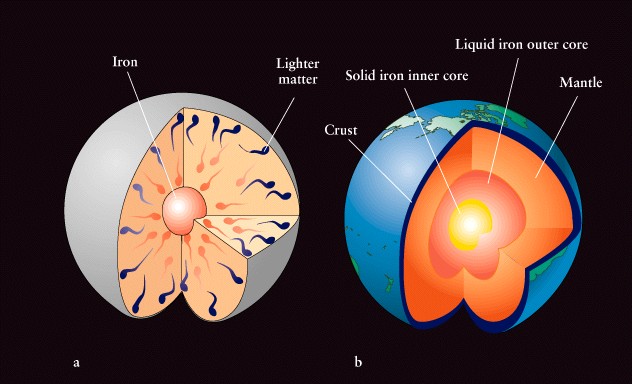 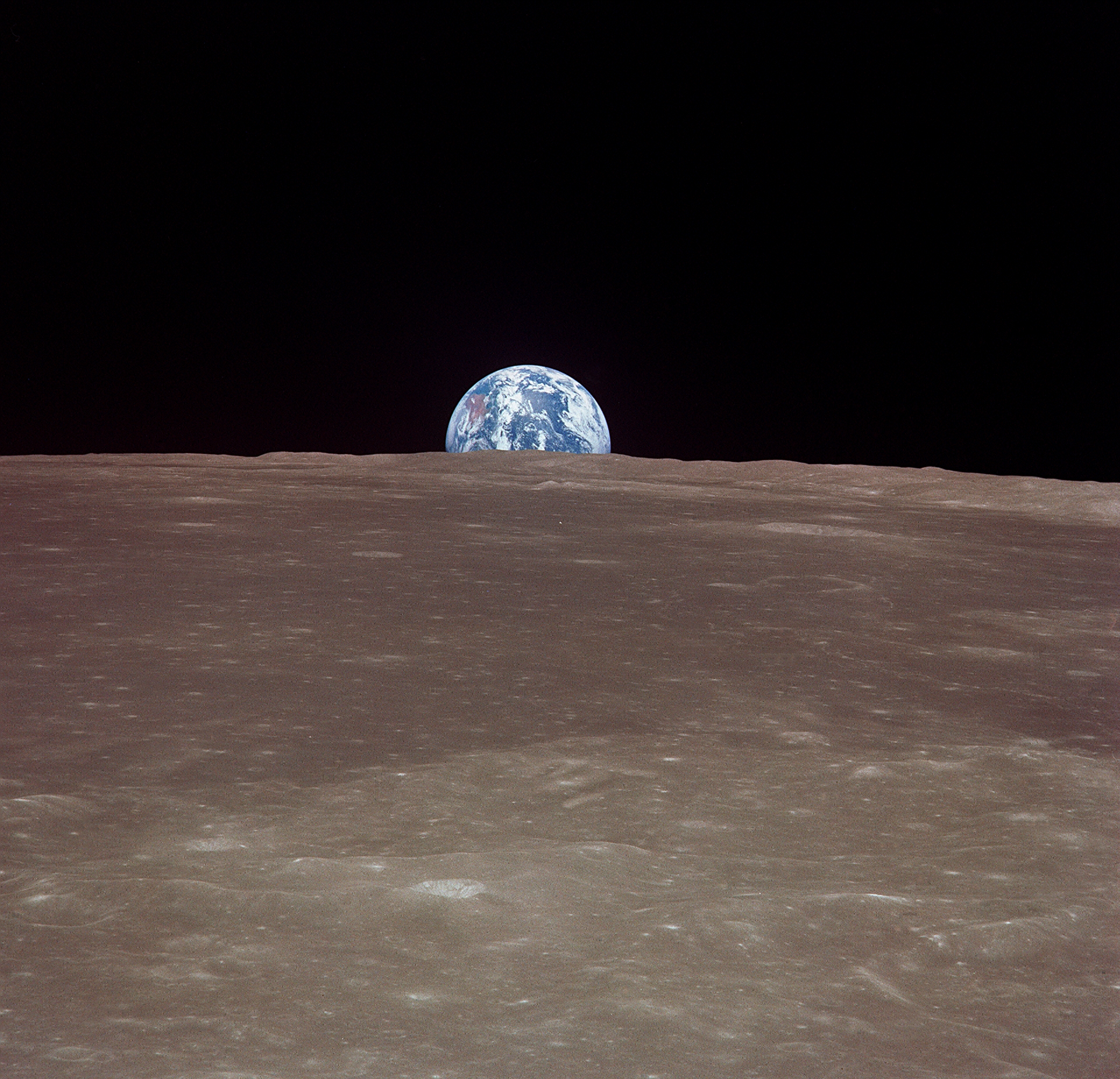 Thank you
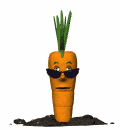 www.nasa.gov